Ma sacrée famille
turbo
Je mappel turbo. J’ai onze ans. J’aime la vitesse.
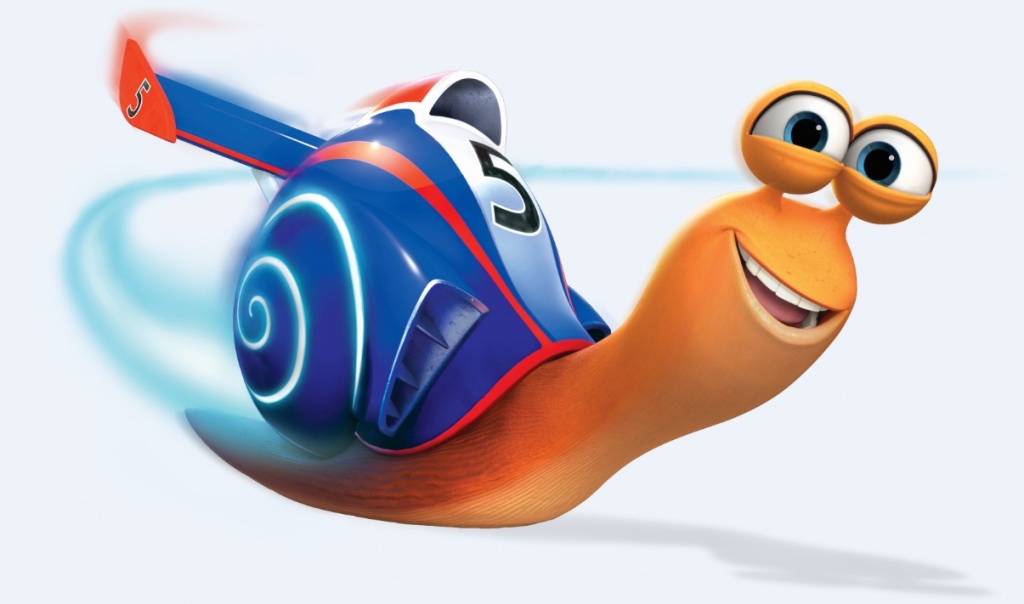 Mon pere
Il s’appelle Sonic. Il a 50 ans. Il aime le bricolage et jouer sur la PS4.
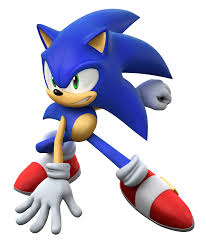 Je mappel Emily
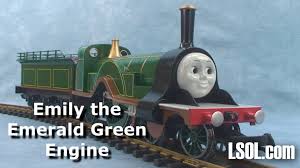